Your Name Journey Line
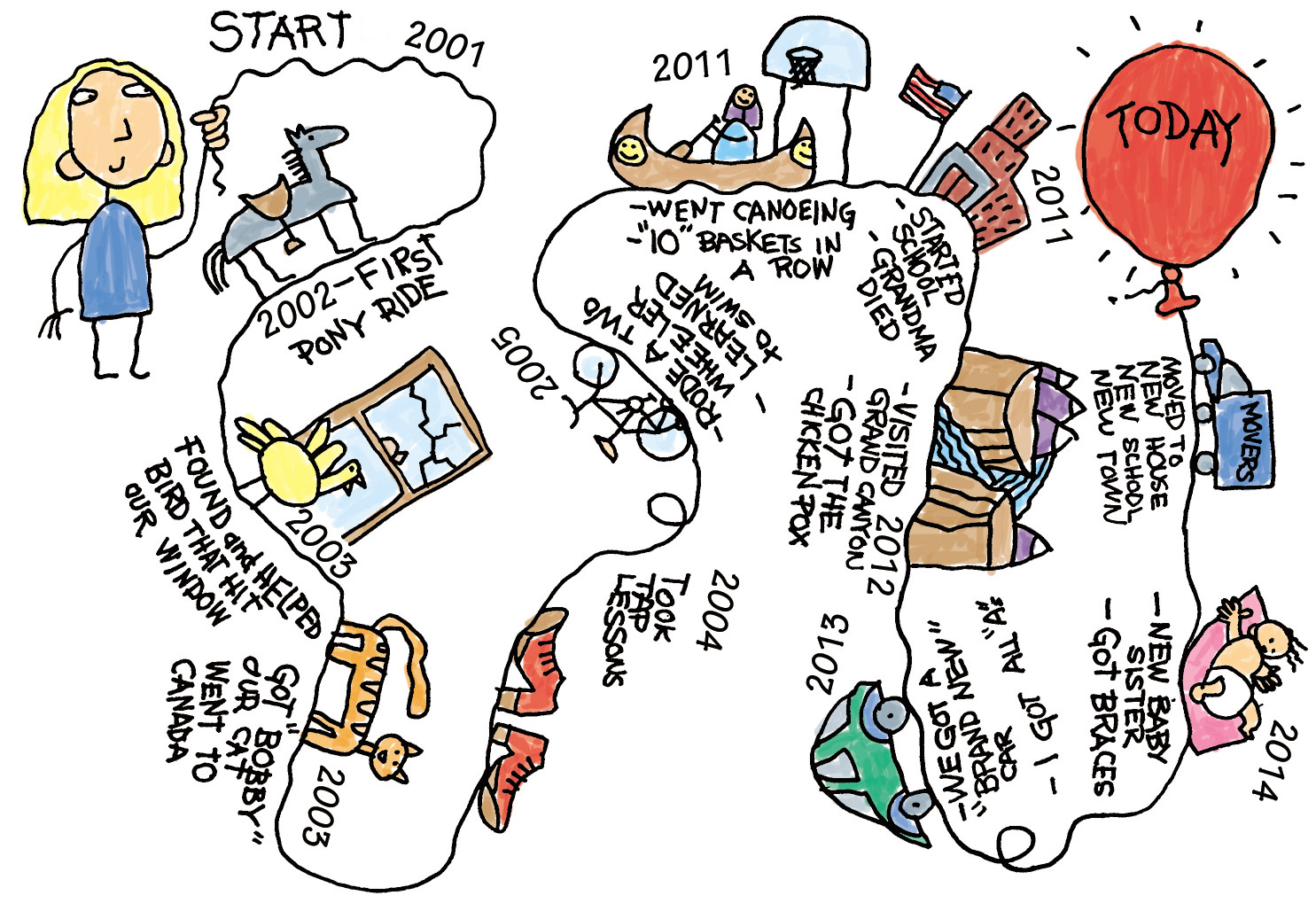 [Speaker Notes: I am the poster child for this statement.  Have you ever heard of a journey line.  Its like a map of your life.  In the corporate world you do them as a team building exercise to learn more about the people that you are working with.  Here is journey line from one year of my life in relation to this statement!]
19
5
11
18
4
10
17
13
6
3
9
15
16
8
2
7
12
14
1
[Speaker Notes: - I am the poster child for this statement.  In I was in 9 car wrecks.  I did a speech about one of them a year a go for a contest.  I march my car caught on fire.  I was hit by a semi truck that did not check it’s blind spot shortly after rebuilding the car that was caught on fire.  Only to buy a new car that would be totaled by a lady who would run a red light in red dodge truck with a grill guard.   I would be hit by another semi truck and I had a few smaller wrecks, none of which were my fault.  By the time I was done with that year this was the only bitmoji I would use.  I felt like I finally qualified.  Yet when I look back I never really think of all those events as something going wrong.  In fact they bring some of the best smile when I think back about everything that happened.  I see it more as life kept giving me opportunities to grow strong.  It keep giving me hope that something was about to go right.]